مقرر الاتصالات التسويقية (BUS-417)
إعداد
هلال حسين علي
الفصل السابع  الإعلان
مقدمة
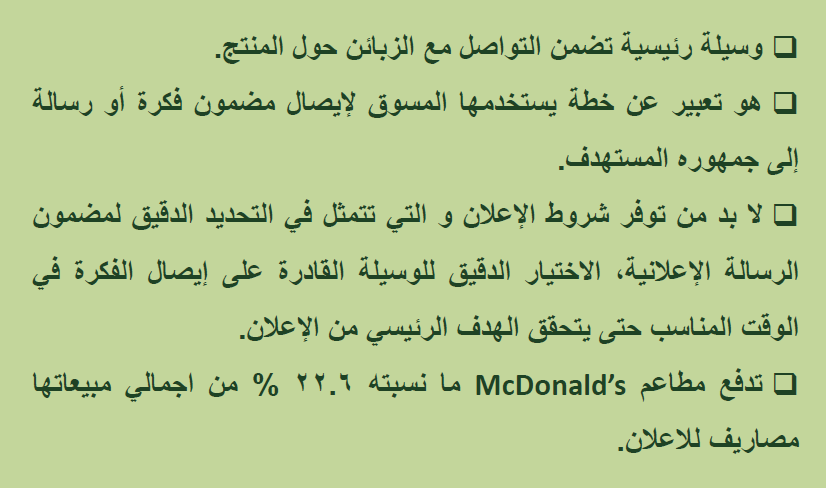 مفهوم الإعلان
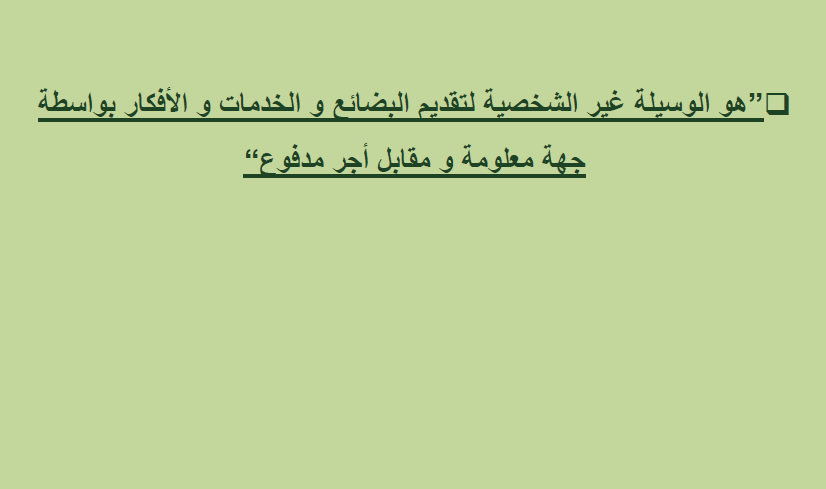 عناصرتعريف الإعلان
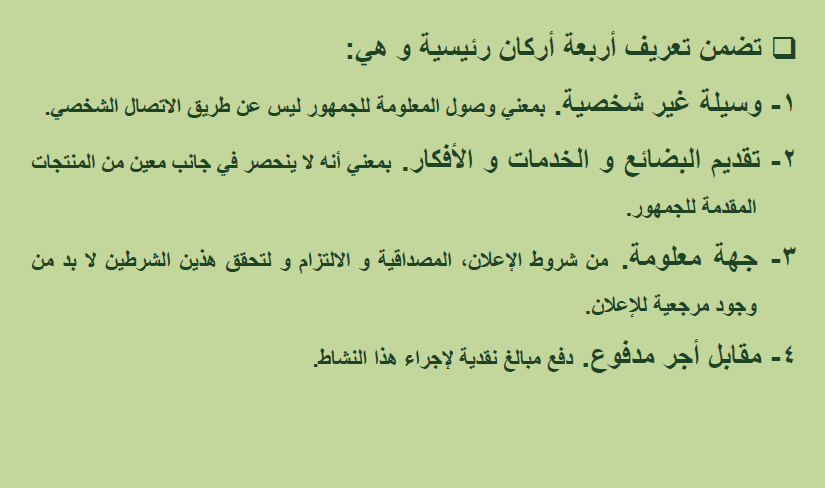 أنواع الأعلان
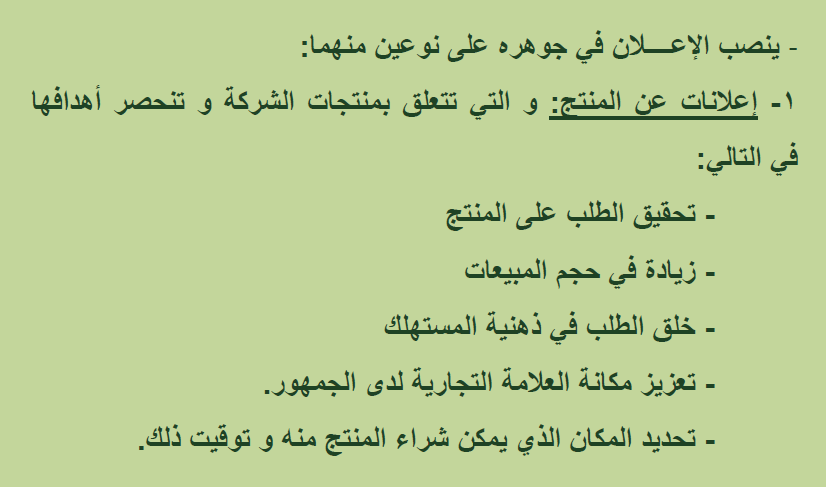 تابع أنواع الأعلان
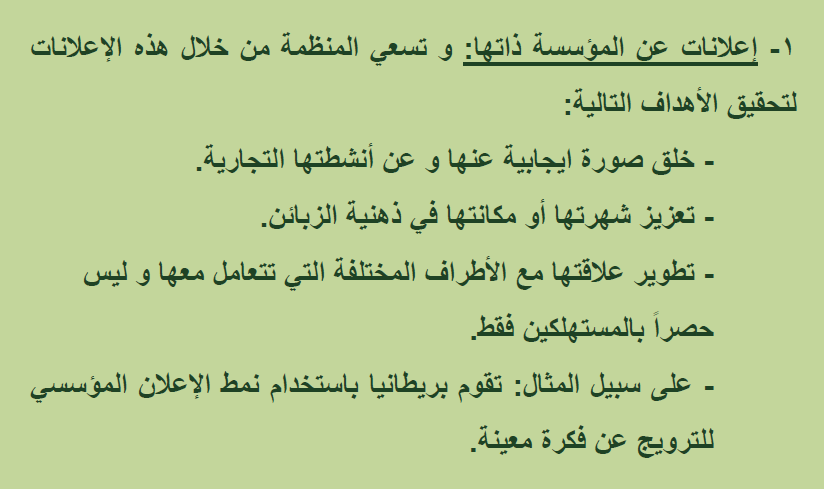 أهداف الأعلان
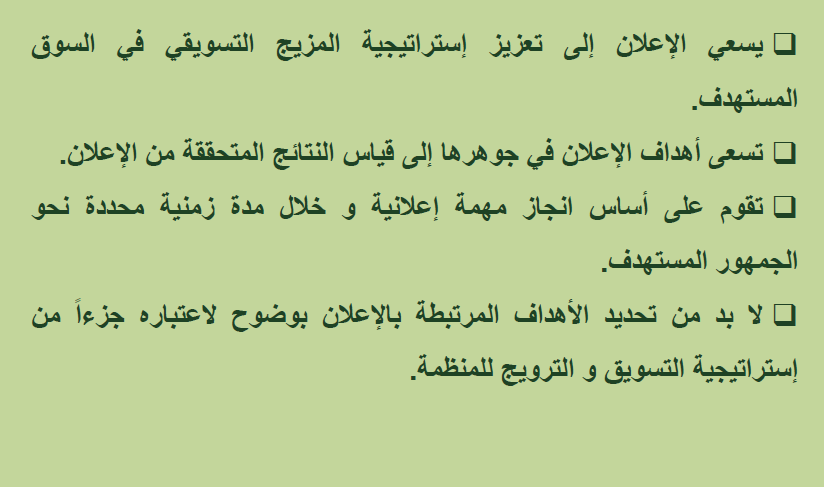 تابع أهداف الأعلان
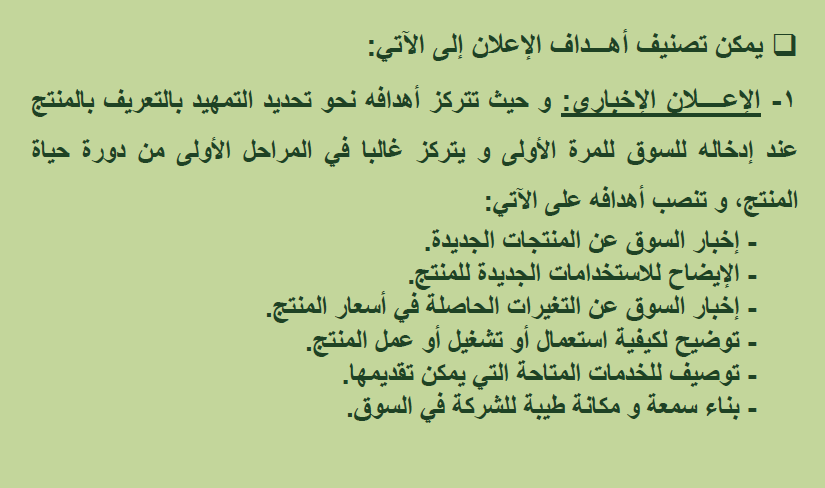 تابع أهداف الأعلان
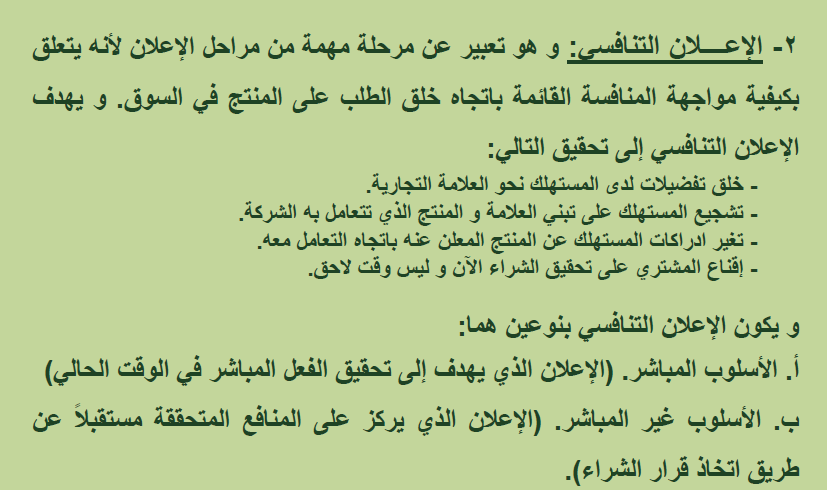 تابع أهداف الأعلان
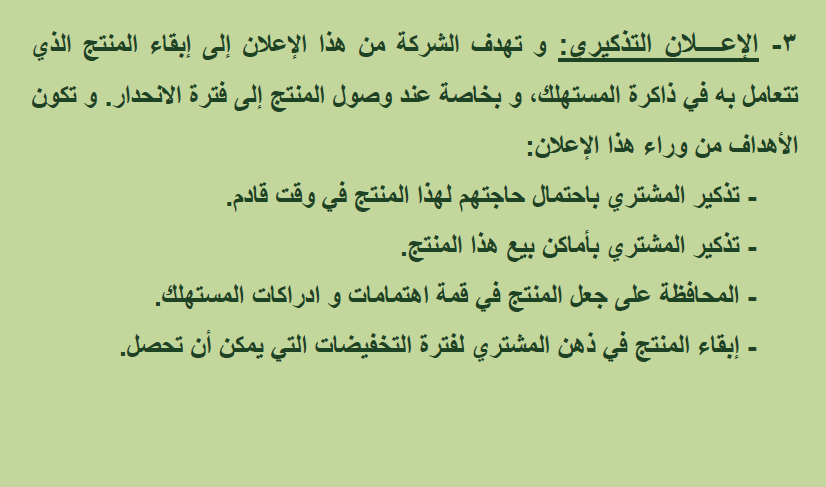 أنواع الأعلان
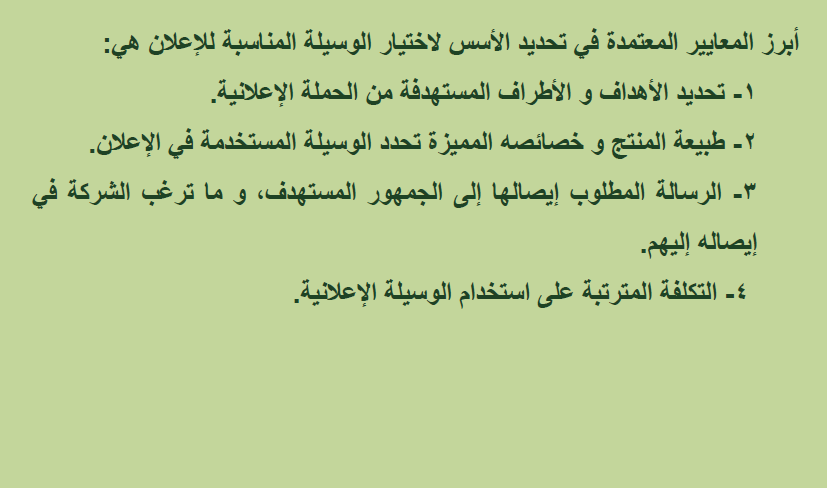 الوسائل المستخدمة في الأعلان التجاري
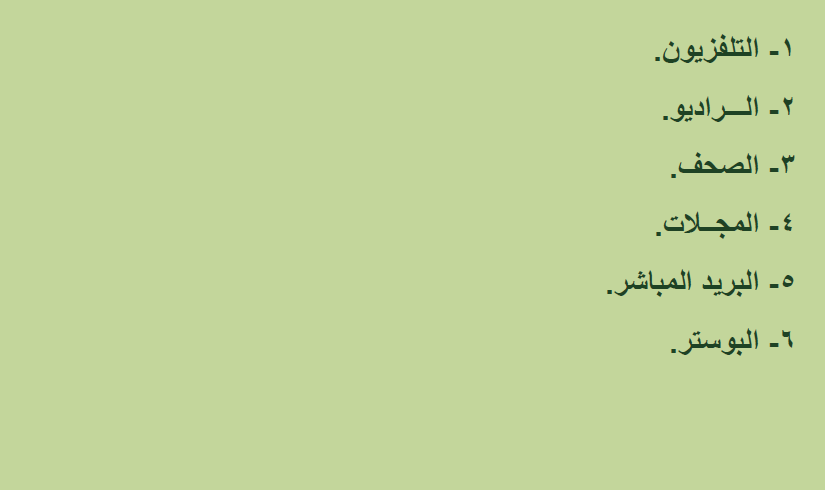 ميزانية الأعلان
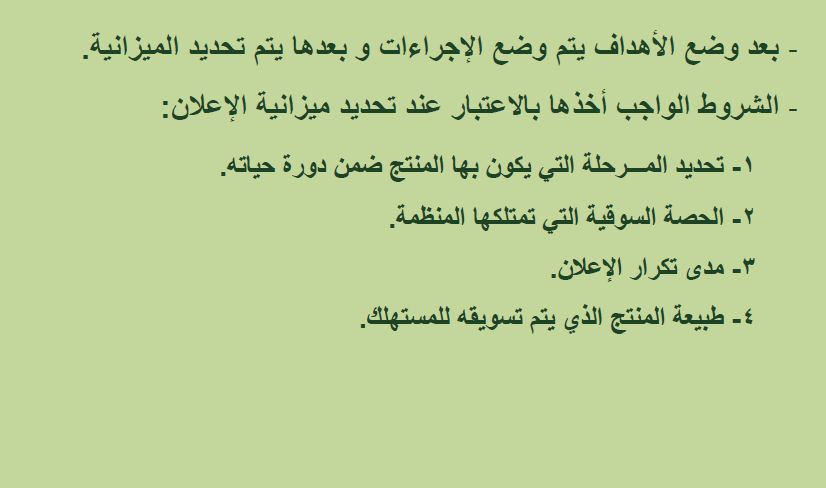 تابع ميزانية الأعلان
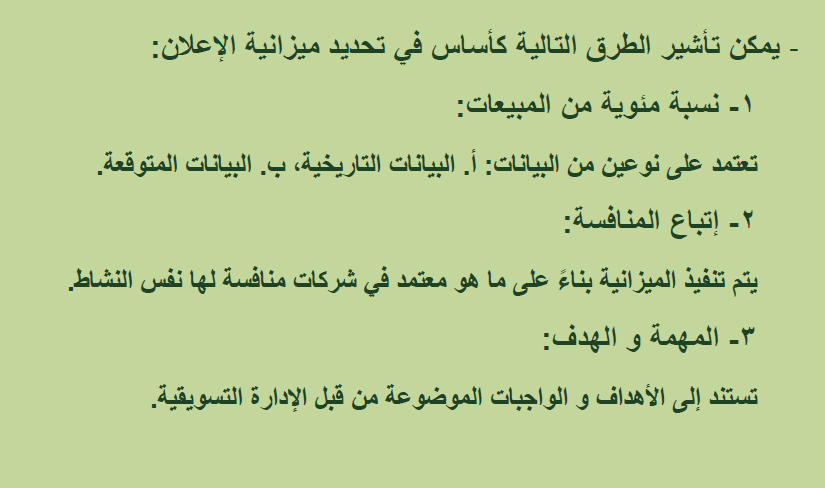 هذا والله أعلم
إنتهت المحاضرة